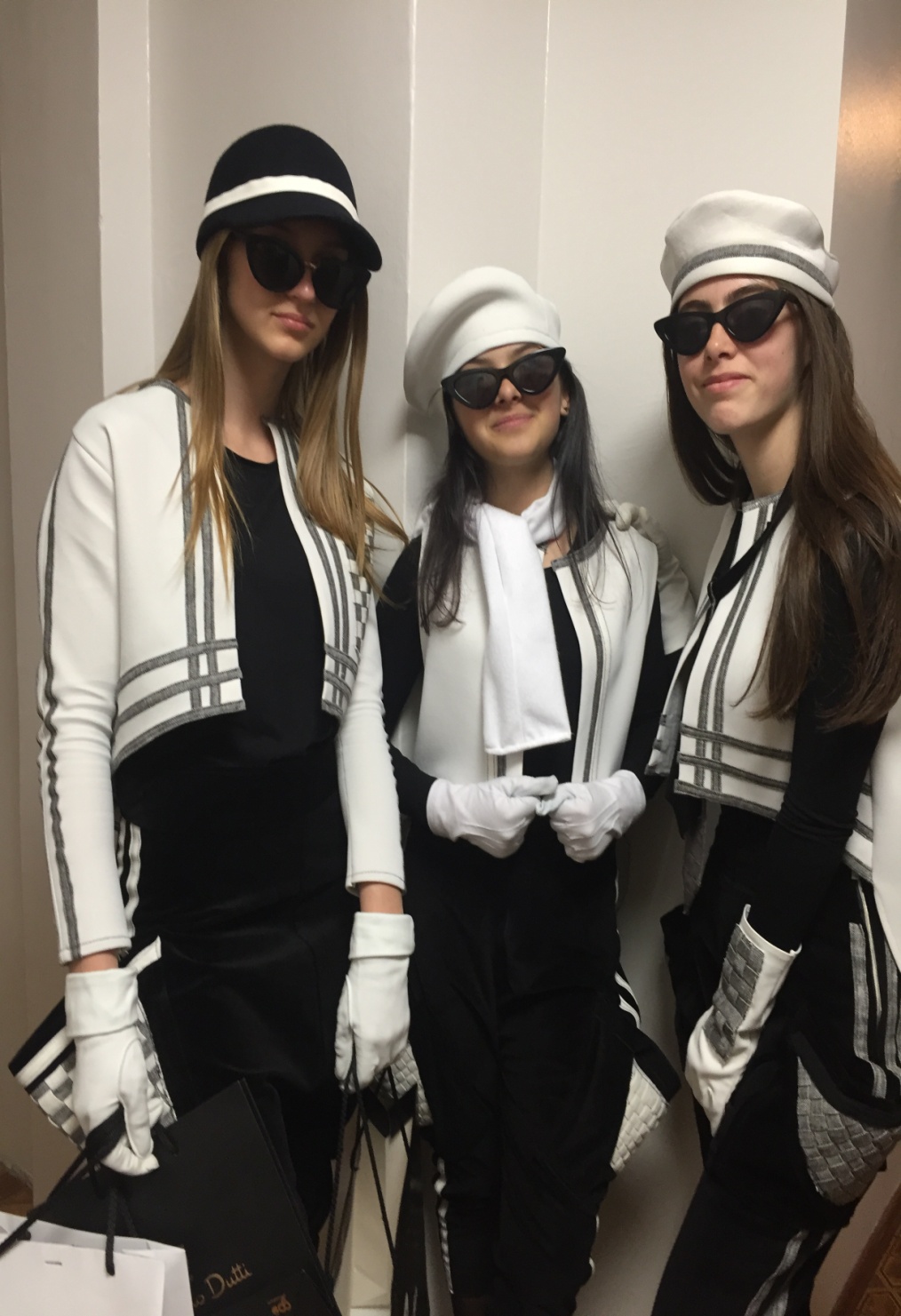 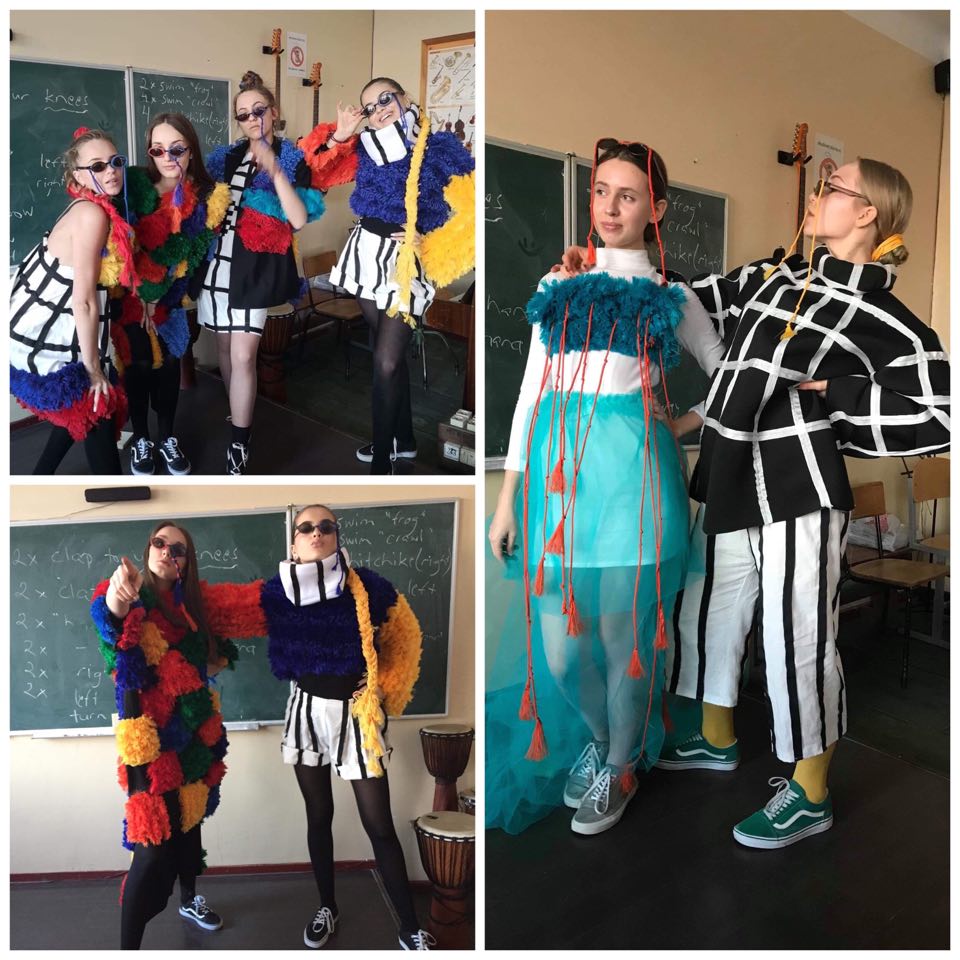 2
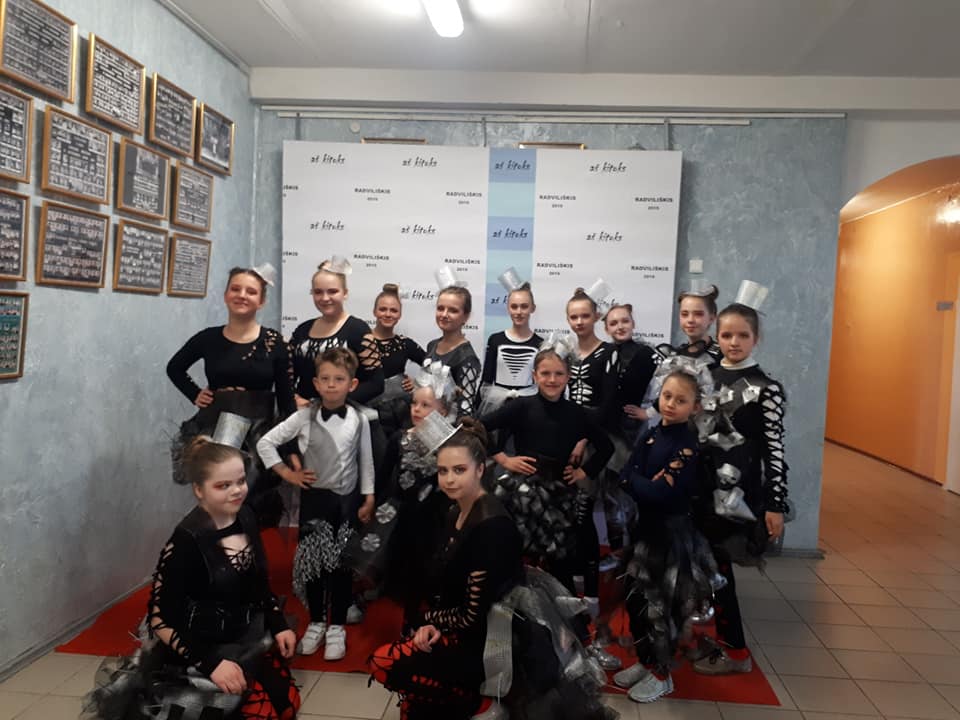 3
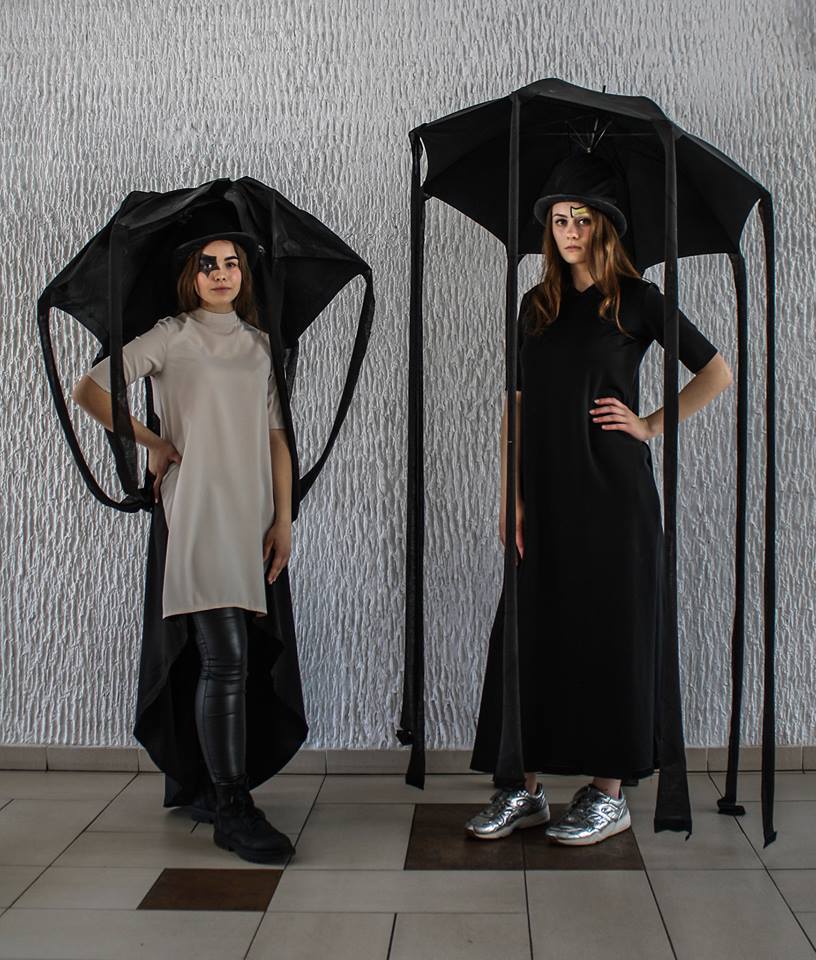 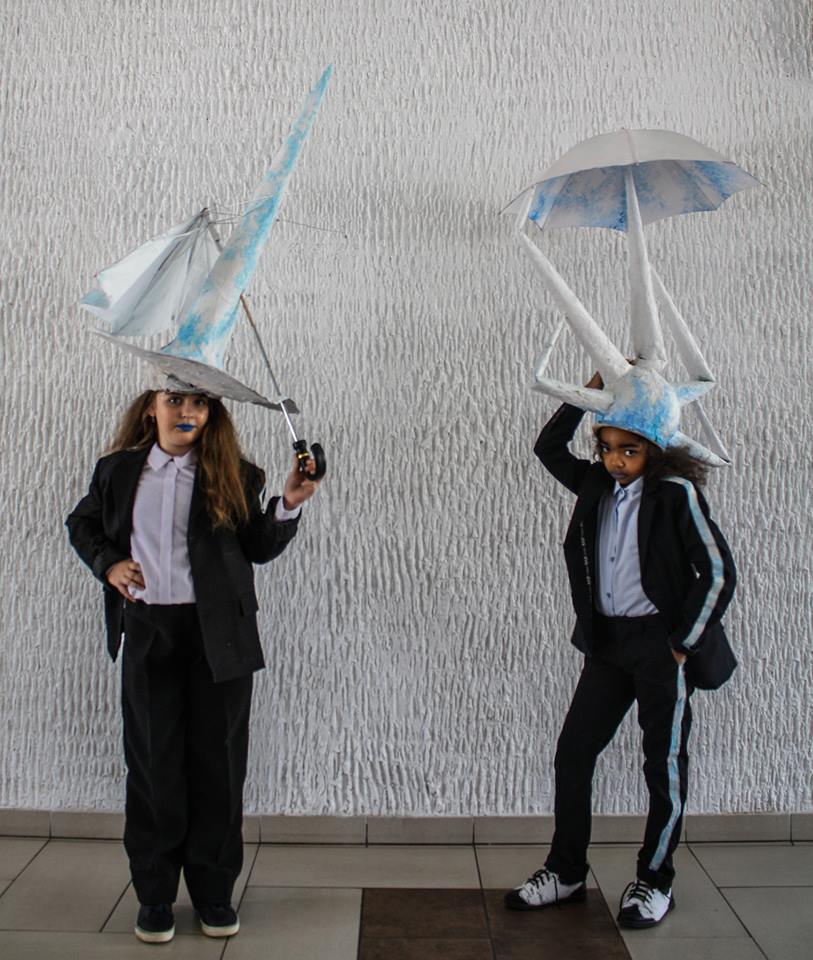 4
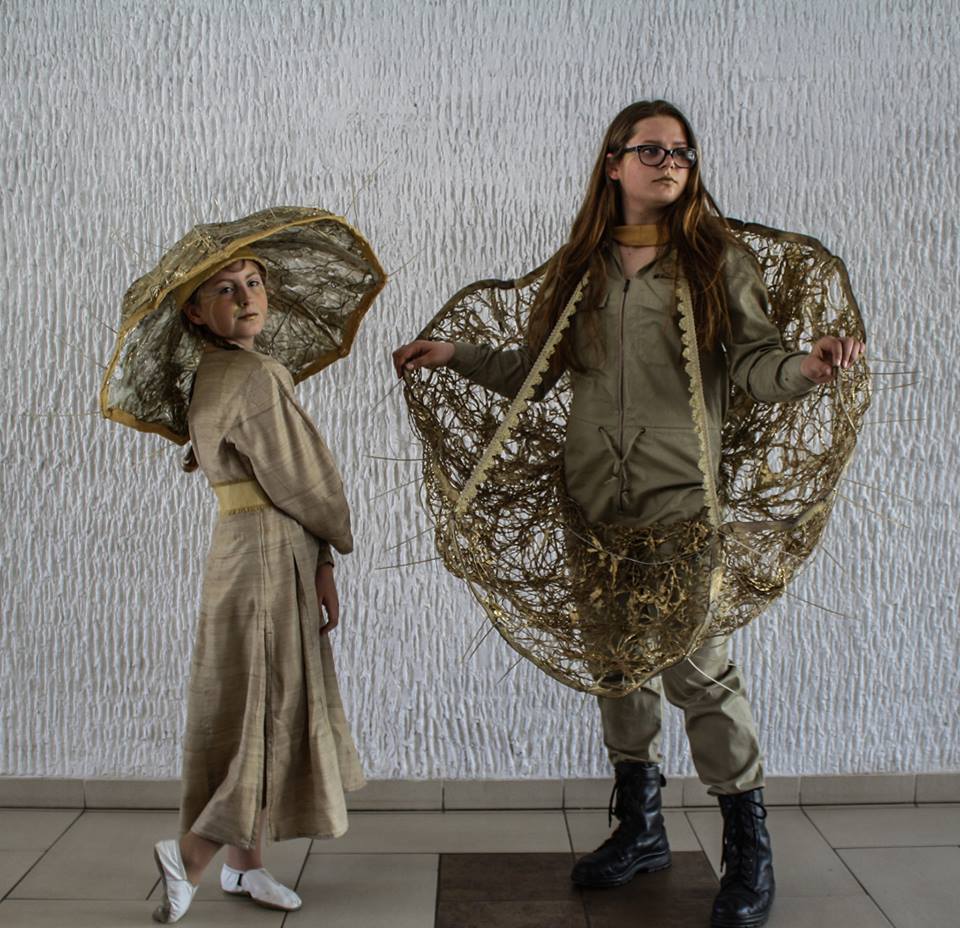 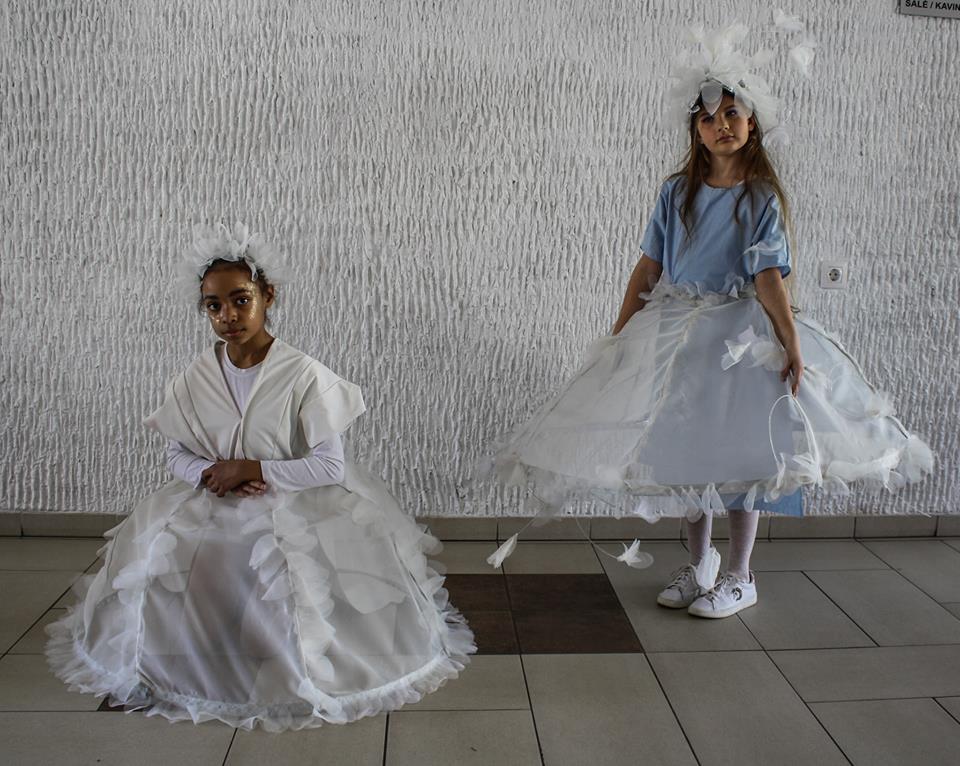 5
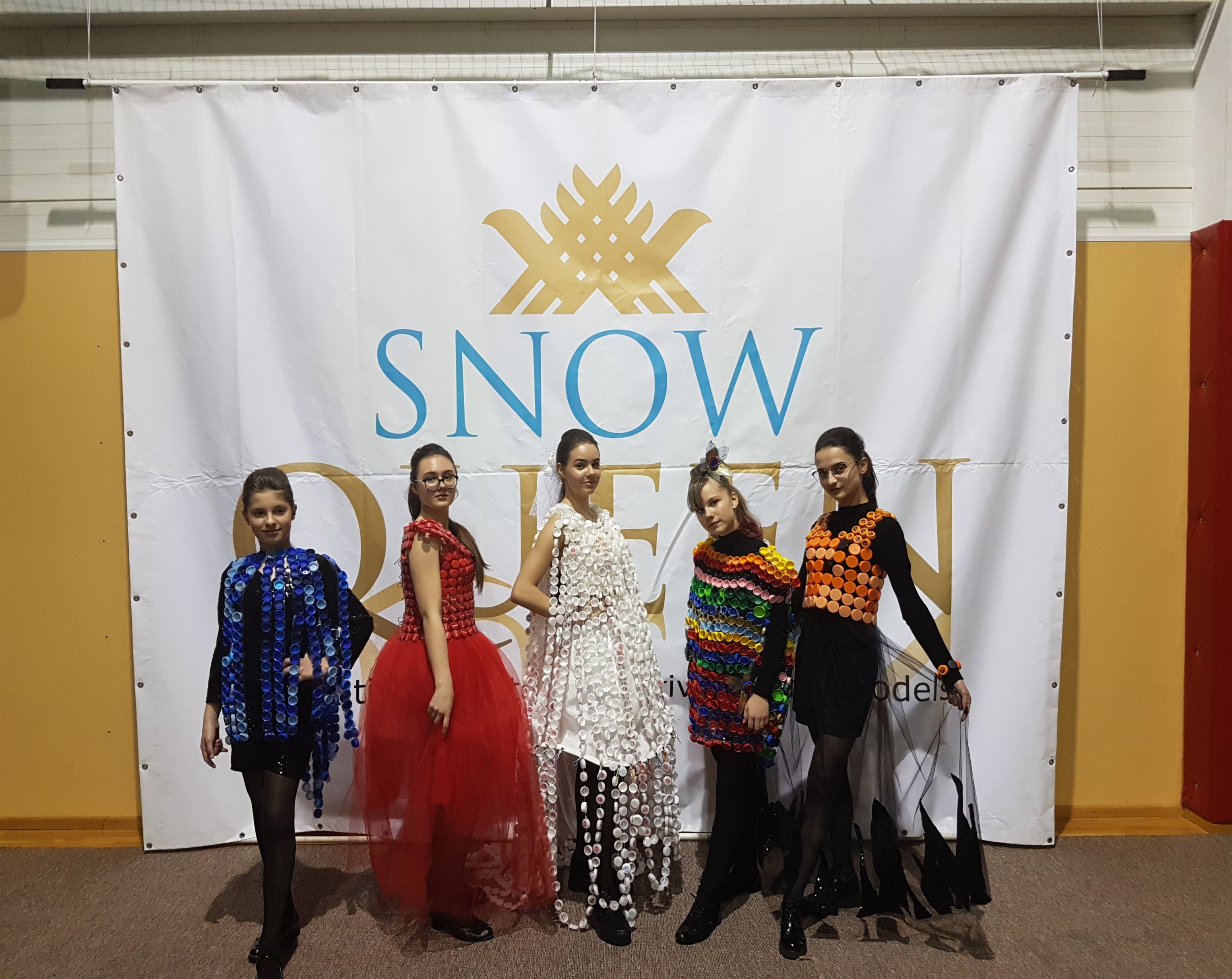 6
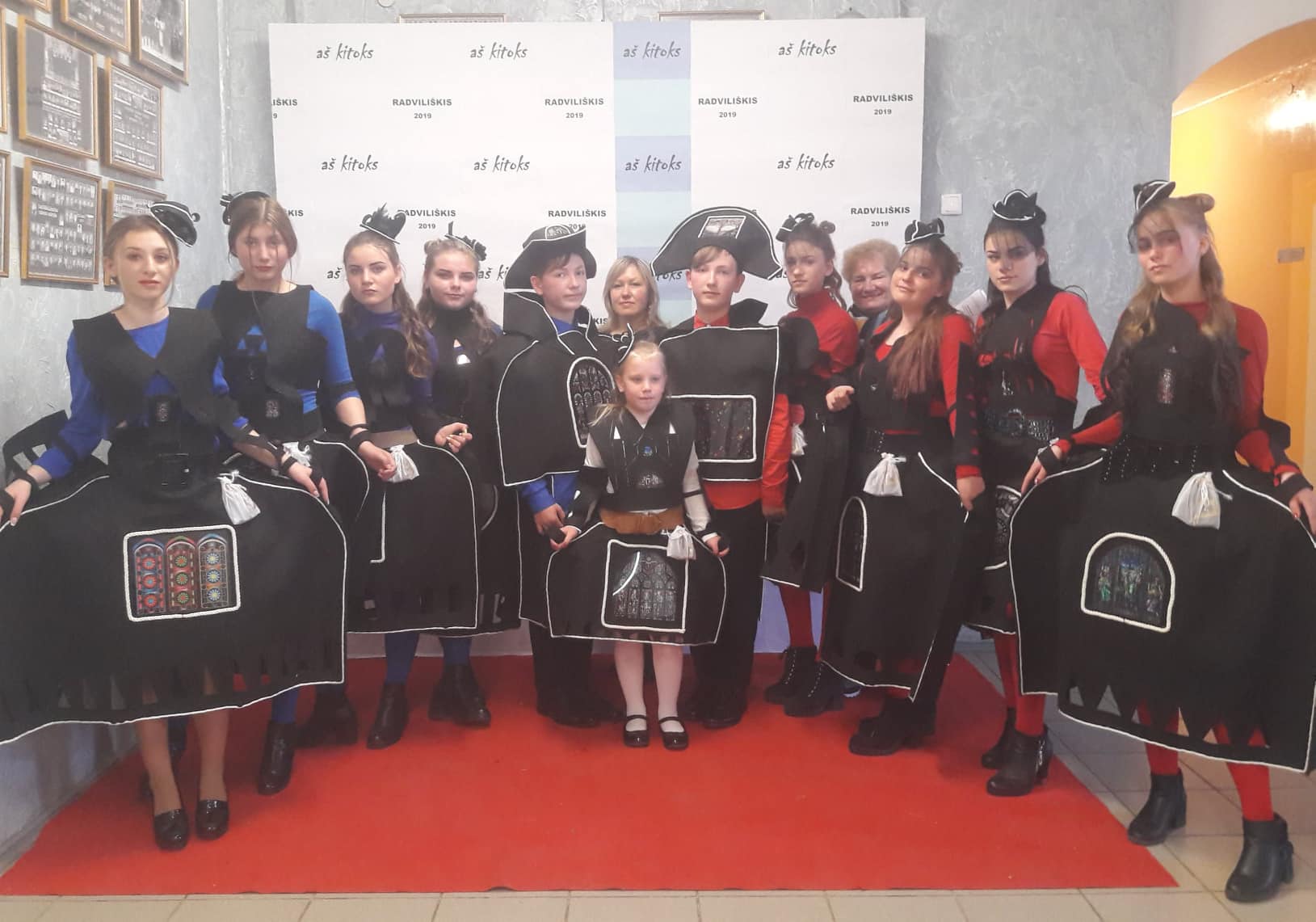 7
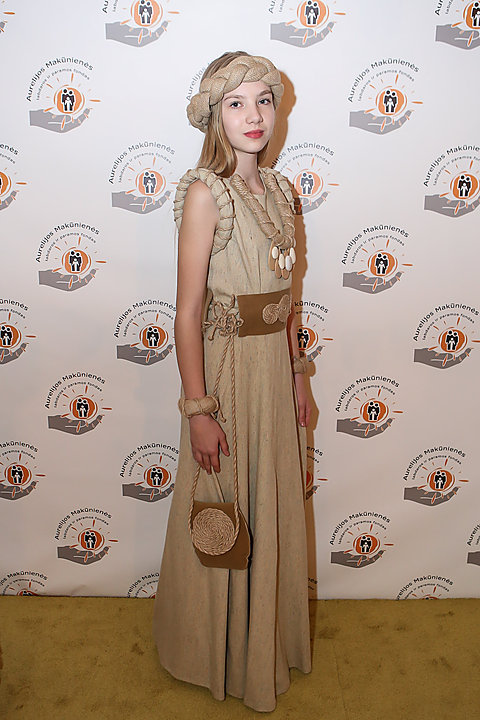 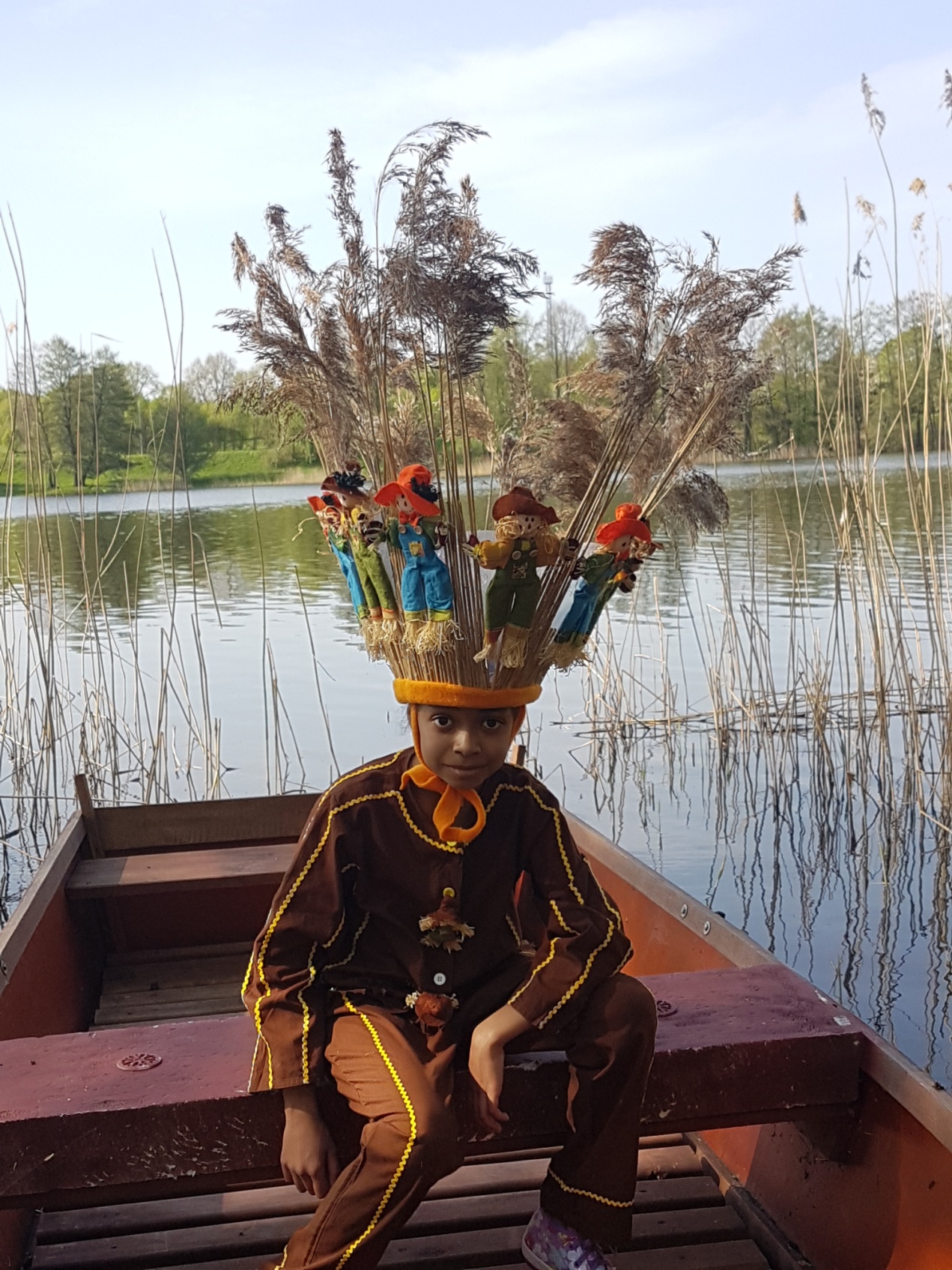 8
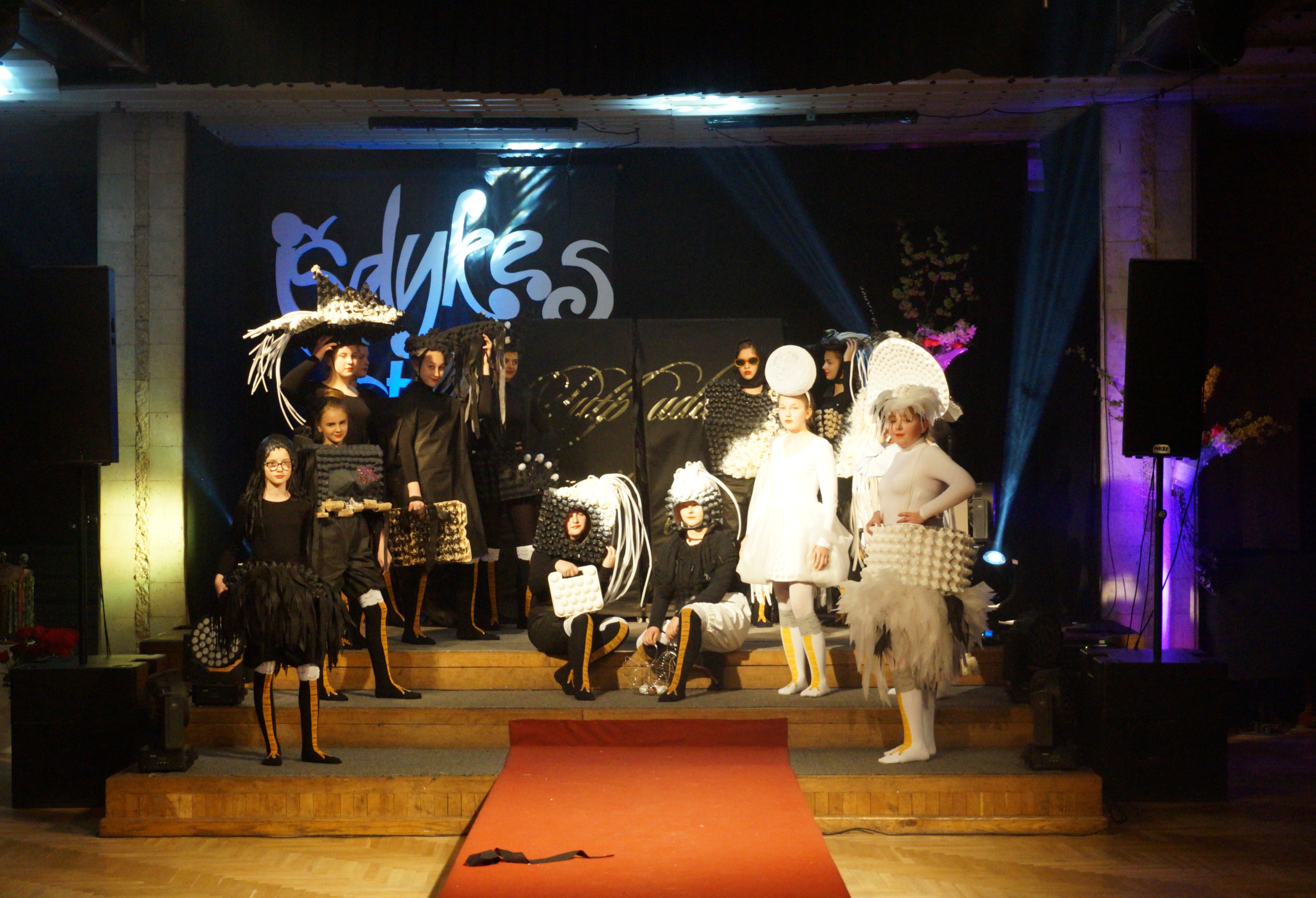 9
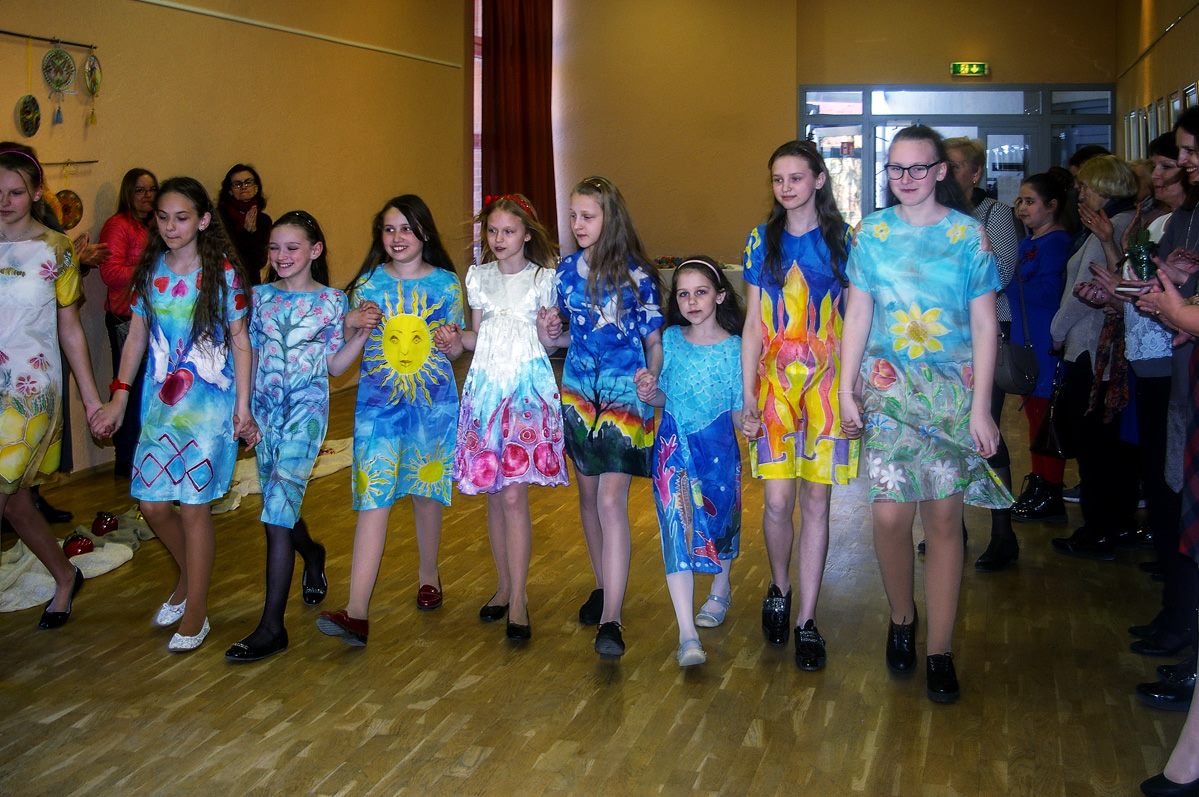 10
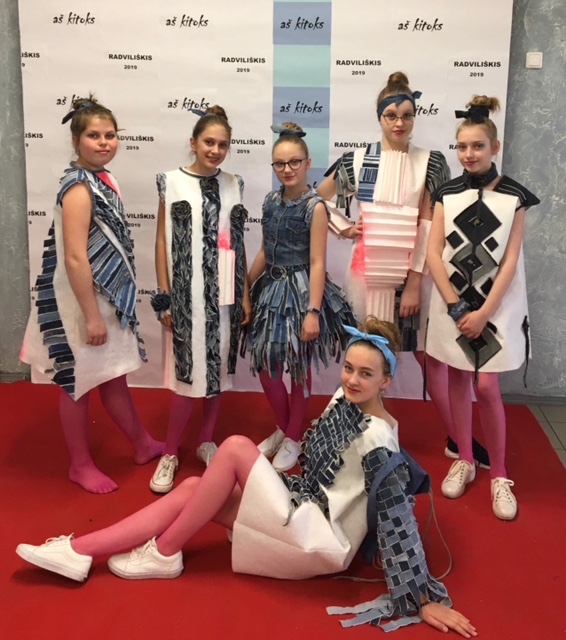 11
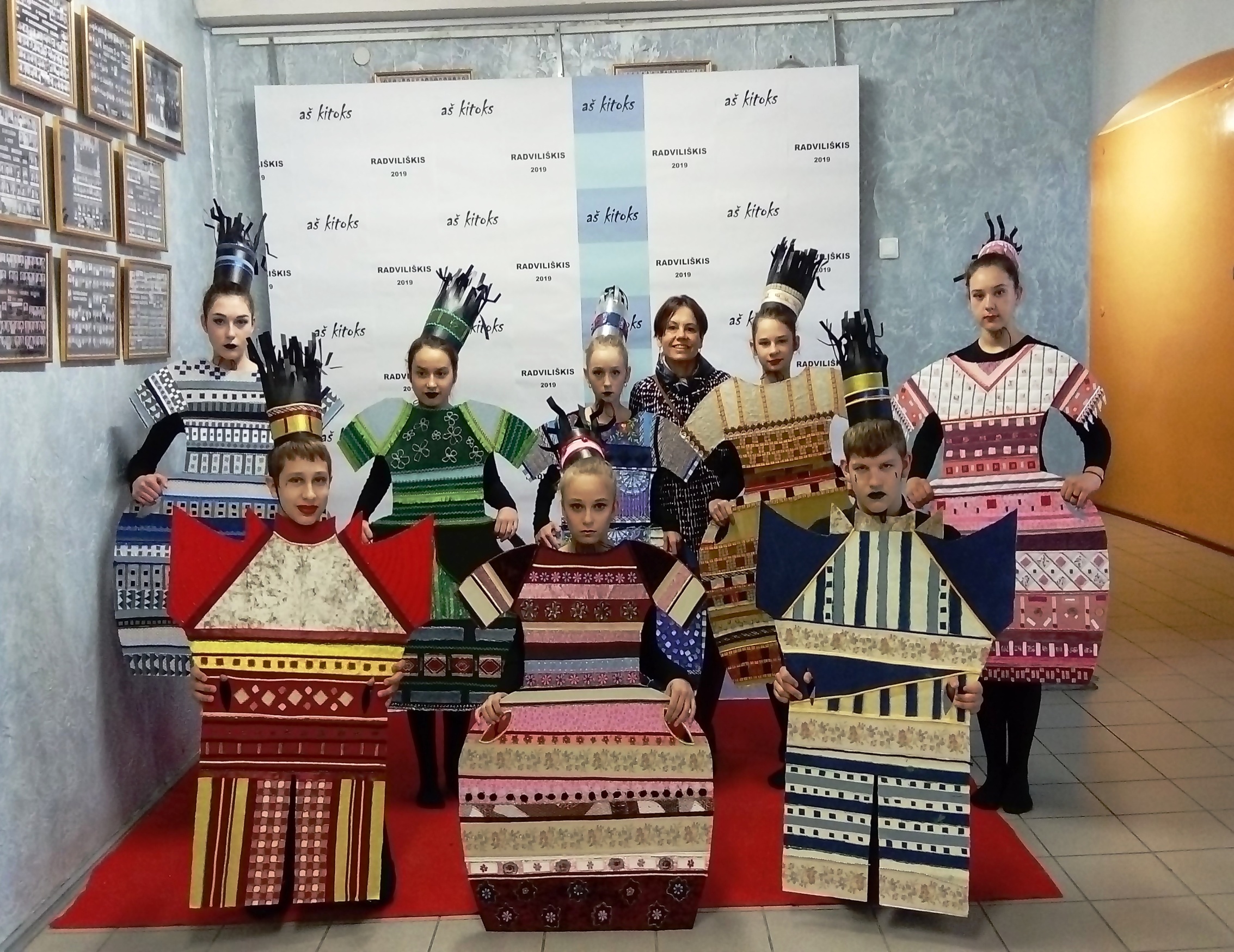 12